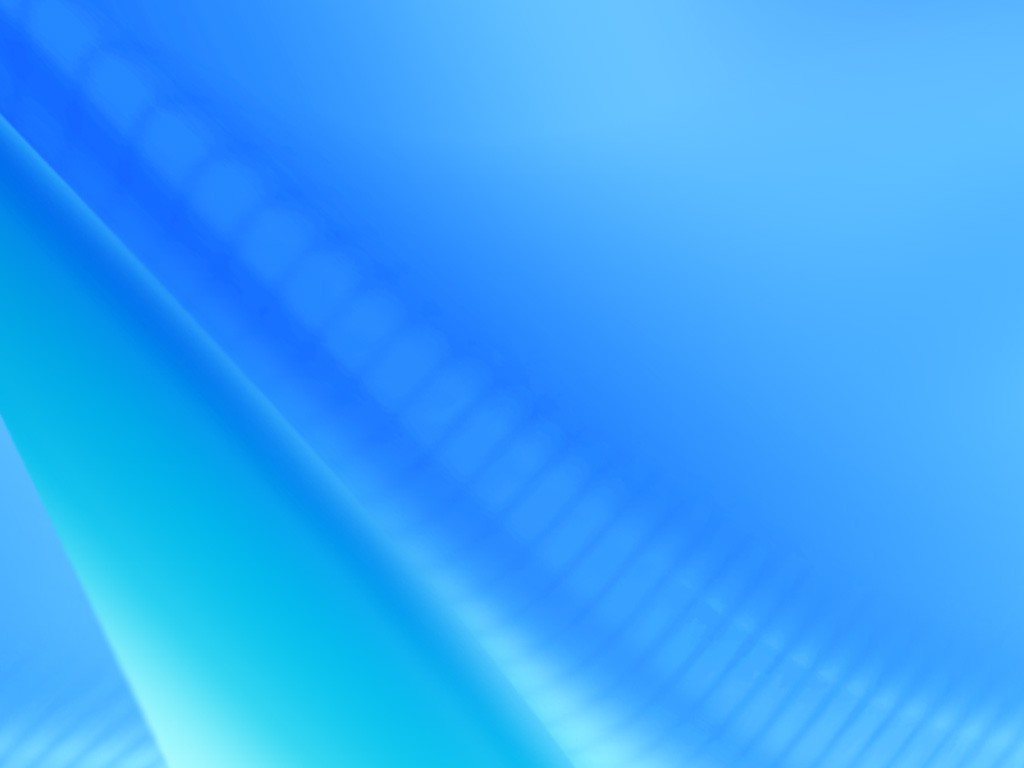 Toán           11 trừ đi một số: 11 - 5
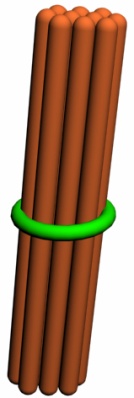 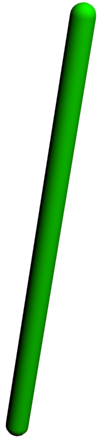 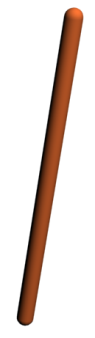 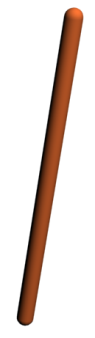 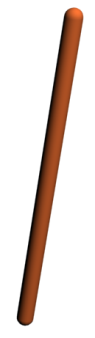 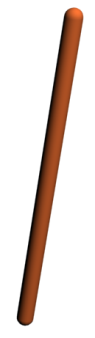 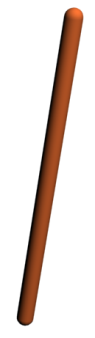 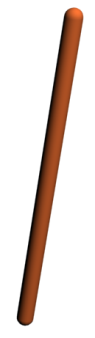 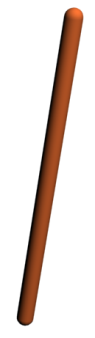 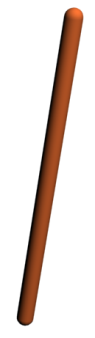 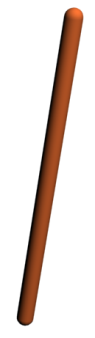 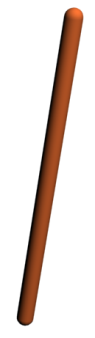 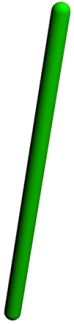 Toán           11 trừ đi một số: 11 - 5
-
11
11 – 5 = ?
5
11 – 5 = 6
6
Toán           11 trừ đi một số: 11 - 5
9
11 – 2 =
11 – 3 =
11 – 4 =
11 – 5 =
11 – 6 = 
11 – 7 =
11 – 8 =
11 – 9 =
8
7
6
5
4
3
2
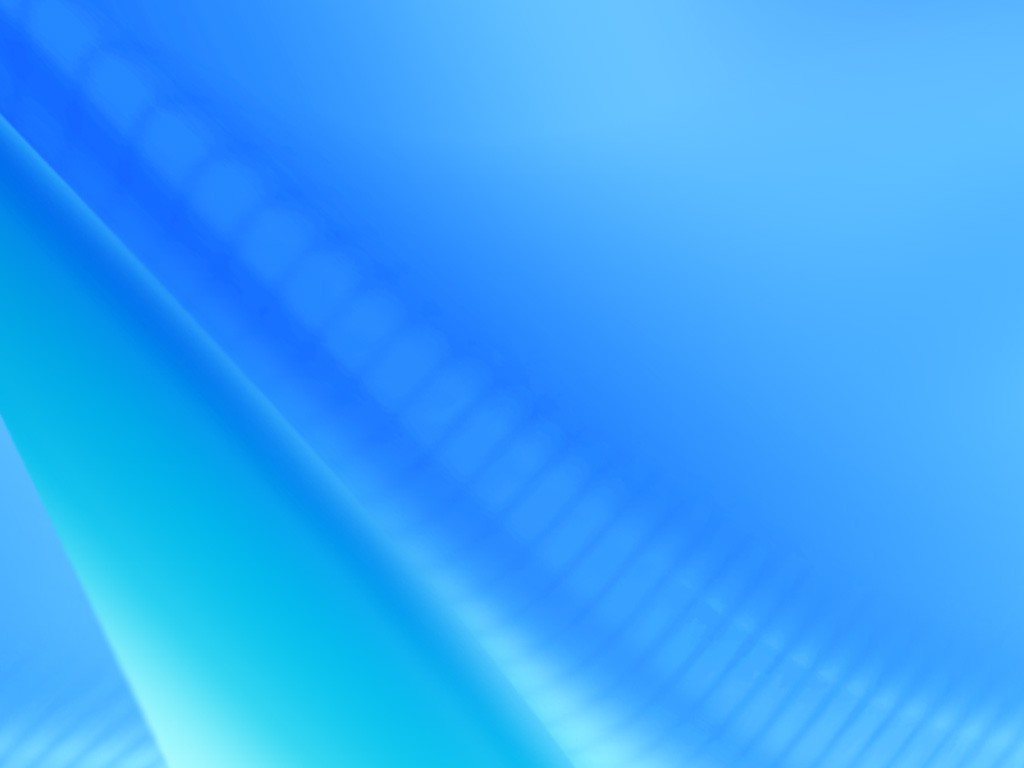 Toán11 trừ đi một số: 11 - 5
11 – 2 = 9
11 – 3 =
11 –    = 7
11 – 5 =
11 –    = 5
11 –    = 4
11 – 8 =
11 – 9 =
Thi đua
học thuộc
bảng trừ
8
4
6
6
7
3
2
Toán           11 trừ đi một số: 11 - 5
Thực hành
Bài 1: Tính nhẩm
  a)
  9 + 2 =	    8 + 3 =            7 + 4 =           6 + 5 =  
  2 + 9 = 	    3 + 8 =            4 + 7 =           5 + 6 = 
11 – 9 =	  11 – 8 =          11 – 7 =         11 – 6 = 
11 – 2 =       11 – 3 =          11 – 4 =         11 – 5 =
11
11
11
11
11
11
11
11
2
3
4
5
9
8
7
6
LÀM BÀI CÁ NHÂN
Toán           11 trừ đi một số: 11 - 5
Bài 2: Tính:
112
11 7
113
115
11
_
_
_
_
_
8
9
3
4
8
6
Làm bảng con
Toán           11 trừ đi một số: 11 - 5
Thảo luận nhóm đôi
Bài 3: Bình có 11 quả bóng bay, Bình cho bạn 4
            quả. Hỏi Bình còn lại mấy quả bóng bay?
Bài giải
Số quả bóng bay Bình còn lại là:
           11 – 4 = 7 (quả )
      Đáp số: 7 quả bóng bay
Tóm tắt
Có         : 11 quả  bóng bay.
Cho bạn:  4  quả 
Còn lại  : … quả bóng bay?
Làm vở bài tập
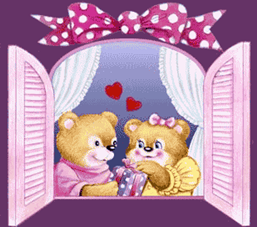 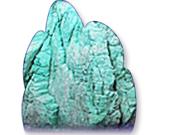 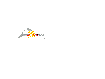 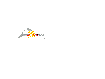 Kết quả của phép trừ: 11 – 9 = ?
1
A. 2
B. 6
C. 5
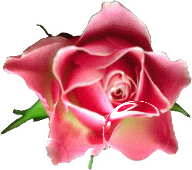 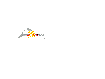 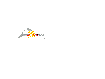 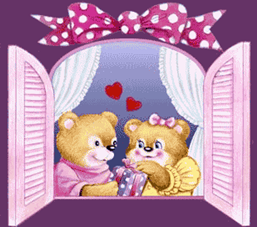 2
Kết quả của phép trừ: 11 – 5 = ?
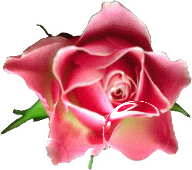 A. 7
B. 6
C. 4
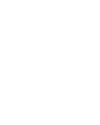 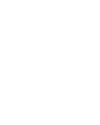 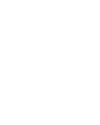 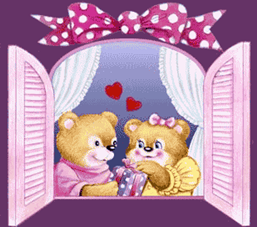 3
Kết quả của phép trừ: 11 – 3 = ?
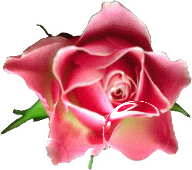 A. 6
B. 5
C. 8
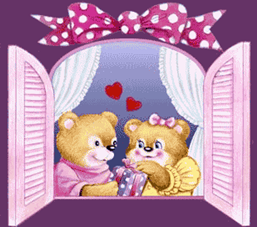 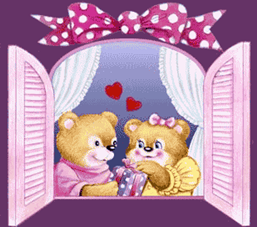 3
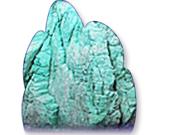 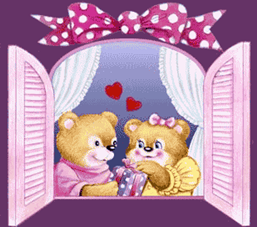 2
Kết quả của phép trừ: 11 – 9 = ?
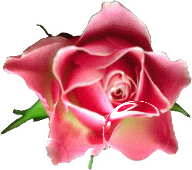 1
B. 6
C. 5
A. 2
Kết quả của phép trừ: 11 – 5 = ?
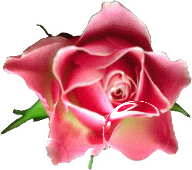 A. 7
B. 6
C. 4
Kết quả của phép trừ: 11 – 3 = ?
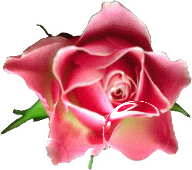 A. 6
B. 5
C. 8